T.C.    SOSYAL GÜVENLİK KURUMU BAŞKANLIĞI      ADANA SOSYAL GÜVENLİK İL MÜDÜRLÜĞÜ
Okullarda İş akdi İle işçi Çalıştırılması
Okullarda iş akdi ile işçi çalıştırılması durumunda okul tarafından, Sosyal Güvenlik Kurumuna işyeri bildirgesi ile başvurularak, işyeri numarası alınıp, işçiye ait çalışmaların kurumumuza en geç işçi çalıştırılmaya başlandığı gün bildirilmesi gerekmektedir.
Bildirilmemesi durumunda okul idaresi veya okul aile birliği  işyeri bildirgesini vermemekten dolayı asgari ücretin 2 katı tutarında (1.273,50*2=2.547 tl) idari para cezasına maruz kalır.
    çalıştırılan işçinin işe giriş bildirgesinin verilmemesinden dolayı ise kurumumuz veya diğer kamu kurumlarının  denetim elemanlarınca tespiti durumunda yine asgari ücretin 2 katı tutarında idari para cezasına maruz kalır.
Çalıştırılan işçinin sigortasının kurumumuza bildirilmemesinden dolayı ise her bir ay için asgari ücretin 2 katı tutarında idari para cezası uygulanır.

    Ör:Bir işçinin okulda bir yıl sigortasız çalıştırıldığının tespit edilmesi halinde
    24*1.273,50 =30.564 tl idari para cezası uygulanır. Yukarıda değinilen işe giriş ve işyeri bildirgesi cezaları eklendiği taktirde işçi primleri hariç 35.658 tl tutarında işveren  cezaya maruz kalır.
yine çalıştırılan işçinin işten ayrılması durumunda işten çıkış bildirgesi ile beraber en geç 10 gün içerisinde kurumumuza bildirilecektir. Aksi durumda asgari ücretin 1/10 u tutarında idari para cezası uygulanır.
Hizmet Satın Alınması
Taşeron firmalardan hizmet satın alınması yoluyla işçi çalıştıran okullar ,taşeron firmalara ücret ödemesi yapmadan önce ilgili işçinin ücret ödemesinin yapılıp yapılmadığı ile taşeron firmanın Sosyal Güvenlik Kurumuna borcu olup olmadığı kontrol edilerek, işçi ücreti ödenmiş ve firmanın borcu yok ise  ödemenin gerçekleştirilmesi gerekmektedir.
Taşeron firma tarafından işçinin ücret ödemesi yapılmamışsa  veya Sosyal Güvenlik Kurumuna borcu varsa işçi ücret ödemesi ve kurum prim vb. borcu ödendikten sonra kalan kısım firmaya ödenmelidir.
Sözleşmede Belirlenebilecek Asgari Ücret  Sınırı
Asgari Ücretli İşçinin İşverene Maliyeti
Not : 5083 Sayılı Kanunun 2. maddesi uyarınca; Türk Lirası değerlerin yeni Türk Lirasına dönüşüm işlemlerinin ve Yeni Türk Lirası cinsinden yapılan işlemlerin sonuçlarında ve ödeme aşamalarında yarım Kuruş ve üzerindeki değerler bir Yeni Kuruşa tamamlanır; yarım Yeni Kuruşun altındaki değerler dikkate alınmamıştır.(*) Gelir Vergisi Hesaplamasında; 193 Sayılı G. V. Kanununun 32 maddesi uyarınca işçinin, bekar ve çocuksuz olduğu ve sadece kendisi dikkate alınarak, Asgari Geçim İndirimi uygulanmıştır.(**) Net ele geçen asgari ücrete (90.11) TL asgari geçim indirimi ilave edilmiştir.(***) 5510 sayılı Kanunun 81. maddesinin (ı) bendine göre, bent de belirtilen şartları sağlayan işverenlere, SGK primi işveren payında 5 puanlık indirim öngörüldüğünden hesaplamalar buna göre yapılmıştır. Gerekli şartları sağlamayan işverenler için, SGK primi işveren payı %20,5'dir. 6385 sayılı kanunun 9. maddesiyle yapılan düzenleme ile 01.09.2013 tarihinde itibaren geçerli olmak üzere 5510 sayılı kanunun 81.maddesi “Kısa vadeli sigorta kolları prim oranı, sigortalının prime esas kazancının %2’sidir
İdarelerce E- Borç Sorgulama Yetkisi Talep Edilmesi
İdarelerce çalıştıkları taşeron firmaların borcu olup olmadığının takip edilebilmesi için Okul müdürlerinin ve belirleyecekleri yetkili kullanıcının bilgilerinin yer aldığı  İdarelerce E- Borç Sorgulama Yetki Talep formu doldurularak , okul müdürü ve yetkili kullanıcının kimlik fotokopileri ile Seyhan Sosyal Güvenlik Merkez Müdürlüğü İşyeri Tescil Servisimize başvurulması halinde yetkili kullanıcıya verilen şifre ile  sorgulama yapılabilecektir.
İdarelerce E- Borç Sorgulama Ekranı
www.sgk.gov.tr
E-SGK 
Diğer Uygulamalar 
İdarelerce e-borç sorgulama
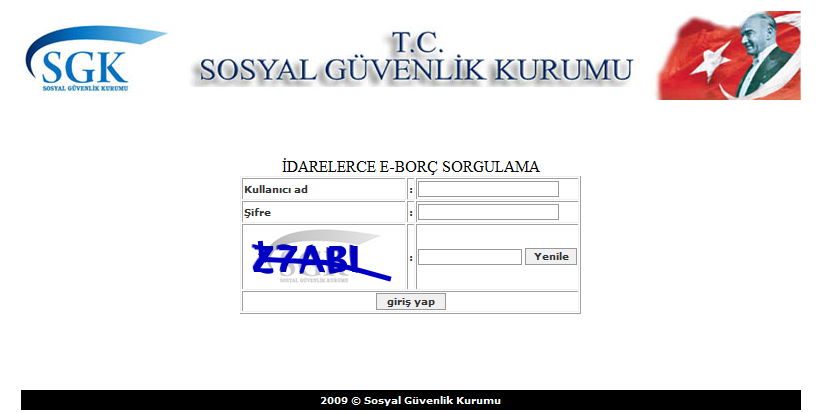 Sosyal Güvenlik Sistemi Nasıl İşliyor?
1982 Anayasası’nın 60 maddesi ’nde sosyal güvenlik hakkı   düzenlenmiştir,  buna göre;
 “herkes sosyal güvenlik hakkına sahiptir. devlet, bu    güvenliği  sağlayacak  tedbirleri alır ve teşkilatı kurar.” 
                                                    
20.05.2006 tarihinde ssk, bağ-kur ve emekli sandığı tek çatı altında toplanarak sosyal güvenlik kurumu kurulmuştur.
İşçilerden ve işverenlerden alınan primler kurumumuza kaynak oluşturmakta oluşan bu kaynak tüm vatandaşlarımıza nitelikli hizmet sunmak için kullanılmakta.
İşletmelerde Mesleki Eğitim
5510 sayılı  kanunun 5. maddesinin (b) bendinde   3308 sayılı Mesleki Eğitim Kanununda belirtilen aday çırak, çırak ve işletmelerde mesleki eğitim gören öğrenciler  hakkında iş kazası ve meslek hastalığı ile hastalık sigorta kollarına; meslek liselerinde okumakta iken veya yüksek öğrenimleri sırasında staja tabi tutulan öğrenciler ise iş kazası meslek hastalığı sigortası uygulanır ve bu bentte sayılanlar 4. maddenin 1. fıkrasının (a) bendi kapsamında sigortalı sayılırlar.
Prim Ödeme Yükümlüsü
5510 sayılı kanunun 5. maddesinin (b) bendinde belirtilen aday çırak , çırak ve işletmelerde mesleki eğitim görenler ile meslek liselerinde staja tabi tutulan öğrenciler için Milli Eğitim Bakanlığı veya bu öğrencilerin eğitim gördükleri okullar prim ödeme yükümlüsüdür.
Bu kişilerden bakmakla yükümlü olunan kişi durumunda olmayanlar hakkında ayrıca genel sağlık sigortası hükümleri uygulanır.
    Sigorta prim oranları ise bakmakla yükümlü olunan için % 1, olunmayan için % 1+5=% 6'dır. Primi % 1 olan öğrenciler sadece kısa vadeli sigorta olan iş kazaları ve meslek hastalıkları sigortasına tabi olur ancak prim % 6 olanlar ise hem iş kazaları ve meslek hastalıkları sigortasına hem de genel sağlık sigortasına tabi olur. Özetle; bunlar hiçbir ücret ödemeden yani gelir testine tabi olmadan sağlık yardımlarına hak kazanmaktadır.
İş Kazası
5510 sayılı kanunun 13. maddesinin iş kazasının 4. maddesinin 1. fıkrasının; (a) bendi ile 5. madde kapsamında bulunan sigortalılar bakımından , bunları çalıştıran işveren tarafından , o yer kolluk kuvvetleri derhal ve Kuruma en geç kazadan sonraki en geç 3 iş günü içinde… bildirilmesi gerektiği hüküm altına alınmıştır.
Meslek Hastalığı
Meslek hastalığı sigortalının çalıştığı veya yaptığı işin niteliğinden dolayı tekrarlanan bir sebeple veya işin yürütüm şartları yüzünden uğradığı geçici veya sürekli hastalık, bedensel veya ruhsal özürlülük halleridir.
     Meslek hastalığının tespiti kurumca yetkilendirilen sağlık hizmet sunucuları tarafından usulüne uygun olarak düzenlenen sağlık kurulu raporu ve dayanağı tıbbi belgelerin incelenmesi 
     Kurumca gerekli görüldüğü hallerde işyerindeki çalışma şartlarını ve buna bağlı tıbbi sonuçlarını ortaya koyan denetim raporlarının ve diğer belgelerin incelenmesi  sonucu kurum sağlık kurulunca tespit edilir. Bu hastalık yüksek sağlık kurulunun onayı ile meslek hastalığı sayılır. Öğrenildiği günden başlayarak 3 iş günü içinde kuruma bildirilmesi zorunludur.
Hastalık
5510 sayılı kanunun 15. maddesinde yer alan;
kanunun 4. maddesinin 1. fıkrasının (a) ve (b) bendi kapsamındaki sigortalının iş kazası ve meslek hastalığı dışında kalan ve iş göremezliğine neden olan rahatsızlıklar hastalık halidir.
Hastalık halinde ortaya çıkan iş göremezlik süresince günlük iş göremezlik ödeneği Kurumumuzca verilir.
Hastalık Halinde Raporların Kuruma Bildirilmesi
Hastalık halinde çalışması gereken sürede rapor alan öğrencinin raporu hastaneler tarafından işverene online olarak bildirilmesi durumunda , işveren tarafından bildirim tarihini izleyen ayın 23’üne kadar işveren ekranından bildirimin yapılması gerekir.
Raporun manuel olarak işverene bildirilmesi halinde ise raporun tebliğ tarihinden itibaren 5 iş günü içerisinde işveren tarafından bildiriminin yapılması gerekir.
Bildirimi süresi içinde yapmayan işveren hakkında asgari ücretin 1/10’u tutarında idari para cezası uygulanır.
Bildirimi hiç yapmayan işveren hakkında ise asgari ücretin 1/2’si tutarında idari para cezası uygulanır.
Teşekkür Ederiz…
Burcu AYDIN
    (V.H.K.İ)
0322 363 46 40 - 117